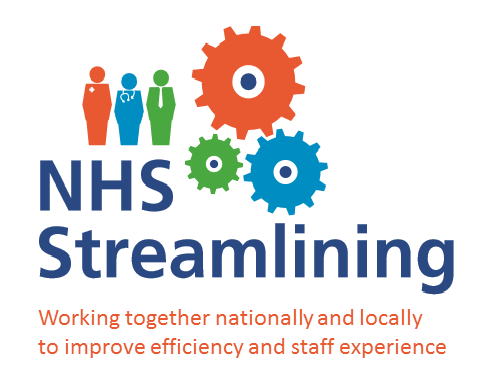 Welcome to the North West Streamlining webinar for Cumbria and Lancashire
31st July 2018
2.00 pm
Please Note 

If you have not yet  connected your audio as per the invite joining instructions, please dial in by using the “Quick Link” tab on the top left of your screen, select “dial in” & follow the instructions (including entering your Access code)
 
To limit visual distraction and background noise - Please turn off your video and mute yourself by clicking the camera and the mic icons respectively, which will appear next to your name/call in user

Participants can use the chat facility to type in questions, comments or feedback
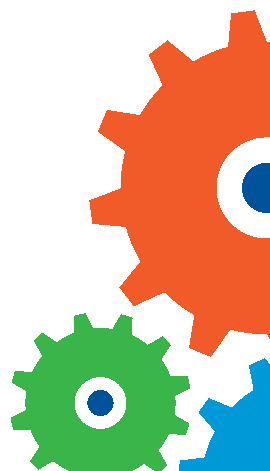 AGENDA
Introduction 
	Sinead Fletcher, Streamlining Area Manager, C&L

Overview of Core Deliverables
	Sinead Fletcher

Experience of Streamlining
	Karen Mainwaring, East Lancashire Hospitals NHS Trust 

Experience of Streamlining
	Brenda Little, North Cumbria University Hospitals NHS Trust

Policy Workstream 
	Paula Roles, Healthier Lancashire & South Cumbria

Close
	Sinead Fletcher
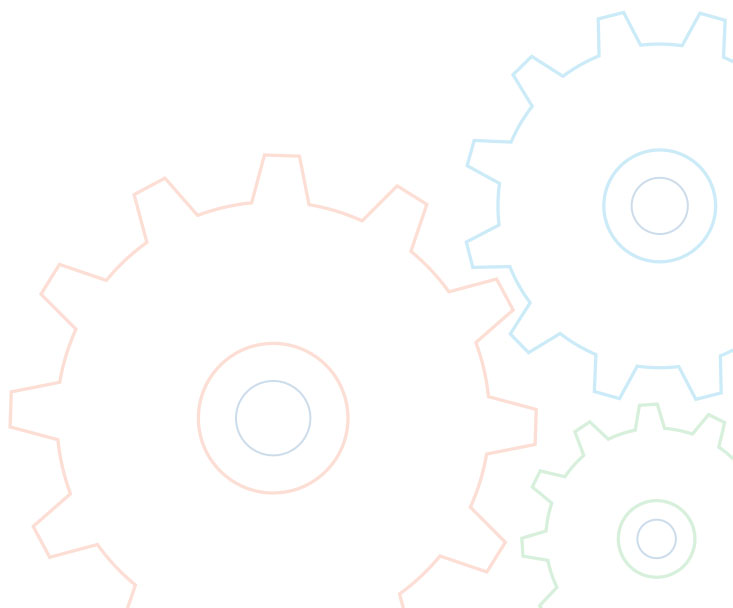 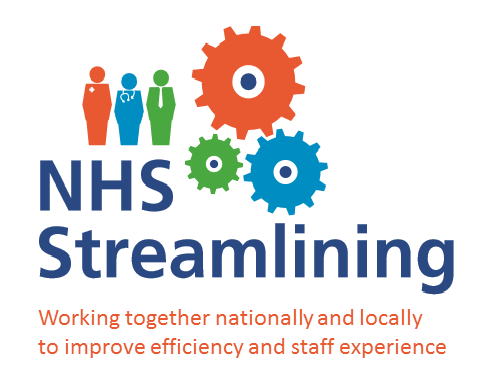 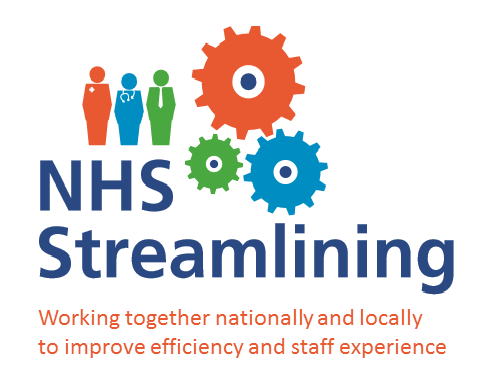 OVERVIEW: YEAR 2 CORE DELIVERABLES
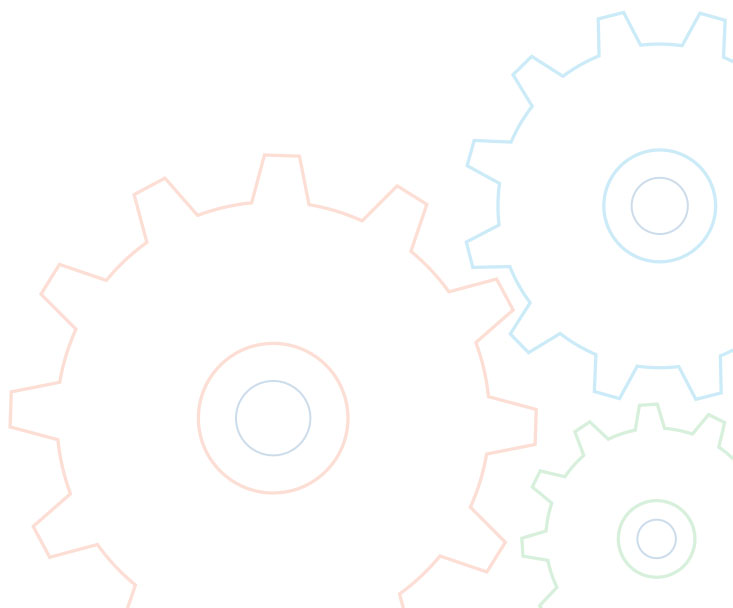 OBJECTIVES
“Enabling Employee Mobility Across the North West”
Reduce time spent on statutory and mandatory training
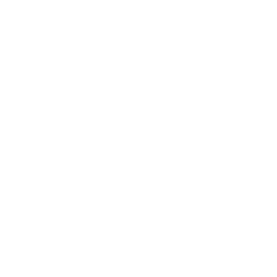 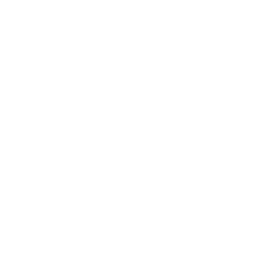 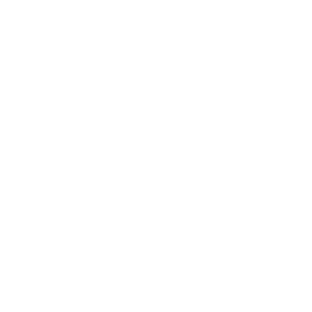 Improve staff satisfaction with the recruitment and induction process
Release administration time & reduce costs
Reduce the time to hire
WORKSTREAMS
03
OCCUPATIONAL HEALTH
01
04
RECRUITMENT
POLICY
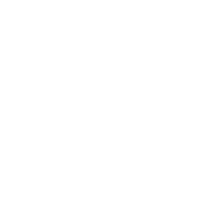 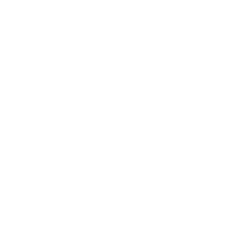 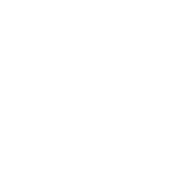 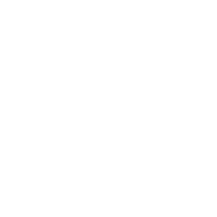 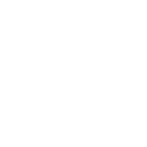 02
TRAINING
MILESTONES
Recruitment, Training & Occupational Health
Use of the NHS Employers factual reference, replacing subjective
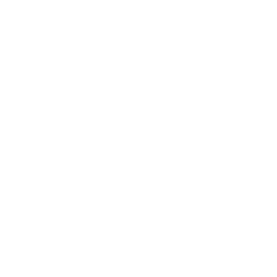 Alignment to National CSTF refresher periods
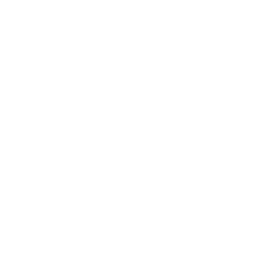 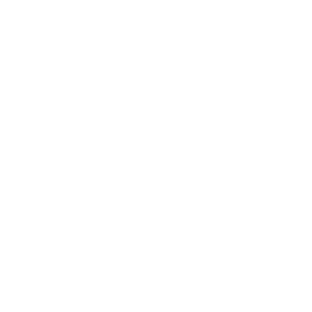 Recording of CSTF competences within OLM (ESR)
Share training competences via the ESR automated IAT process
Cleanse data in current OH systems: Cohort/OPAS
ACHIEVEMENTS
Factual reference trial completed via the ESR IAT process
Factual References implemented in current systems in 3/7 (Trac/NHS Jobs)
Data cleanse complete
OH
Recruitment
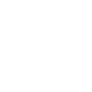 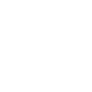 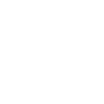 Training
All organisations aligned to the national core skills (CSTF) refresher periods 
6/7 sharing S&M training status 
4/7 now using this information to reduce training on induction
         -     efficiency saving of £3,892 made in one trust within first 6 months
Karen Mainwaring
Education Development Manager, 
East Lancashire Hospitals NHS Trust
Reducing Induction Time for New Starters
TRAINING WORKSTREAM
Key Information
We employ over 8000 staff
We have commissioned the use of a Moodle-based Learning Management System Learning Hub (totara)
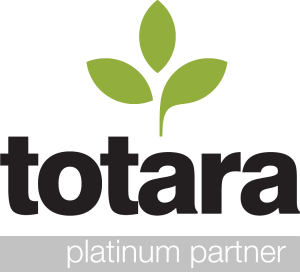 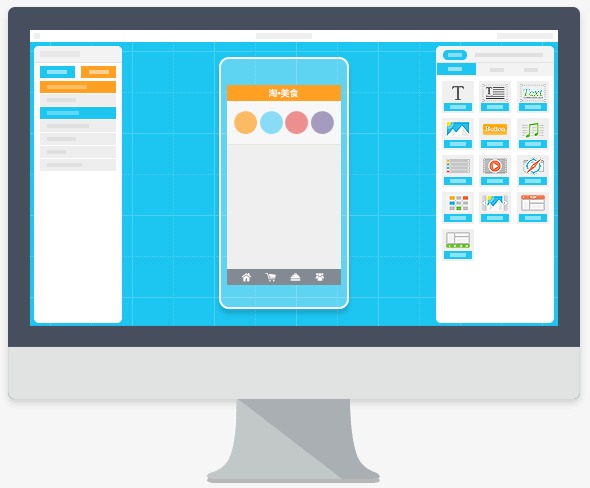 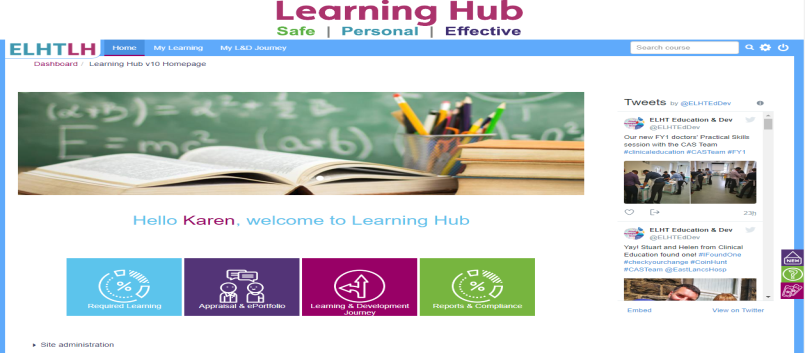 TRAINING WORKSTREAM
Case for change
From Jan – Dec 14, East Lancashire Hospitals NHS Trust (ELHT) put 1297 new starters through a corporate induction of one to three days in duration, depending on whether or not they had clinical responsibilities.  Despite attending this induction, staff still had to complete additional core mandatory training following attendance at induction.

The Trust decided to explore whether or not the corporate induction programme could be reduced, for the benefit of both new starters and the Trust
TRAINING WORKSTREAM
Step 1 – Revised Corporate Induction Programme (Apr-15)
Induction Policy revised - attendance required as first two working days of employment

Reduced Corporate Induction from three days to two days duration:

Day one – Values-based training

Day two -  Core Mandatory & Essential Skills training
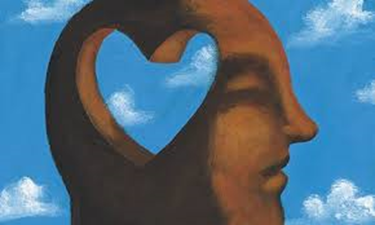 TRAINING WORKSTREAM
Step 2 – Launched Core Skills Training Framework (CSTF) aligned e-Learning packages  (Apr-16)
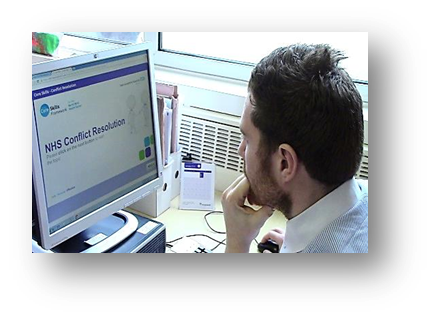 Corporate Induction programme revised further:
Facilitated CSTF e-Learning sessions introduced to day two
Essential to role classroom sessions removed from day two (i.e. ANTT)
TRAINING WORKSTREAM
Step 3 – Purchased and installed DataLoad Professional Tool (Jul-Oct 17)
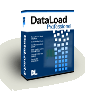 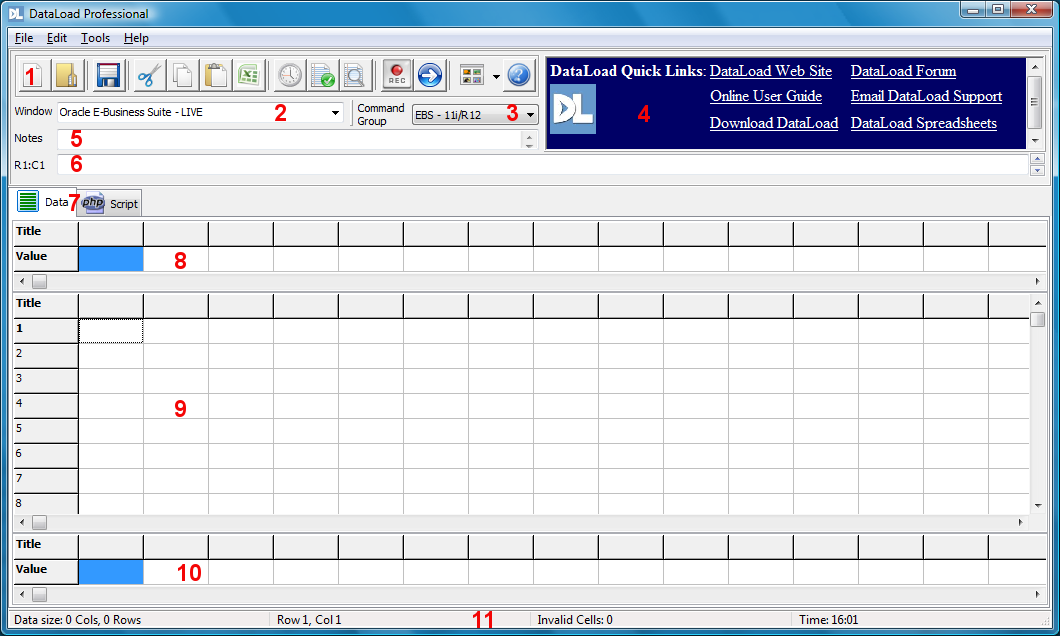 TRAINING WORKSTREAM
Step 4 – Learning Hub courses mapped to CSTF competencies on ESR (Jul-17)CSTF competencies on ESR
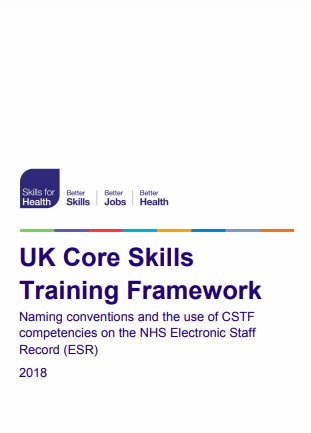 TRAINING WORKSTREAM
Step 5 – Set up of ESR Inter-Authority Transfer Process (Jul-17)
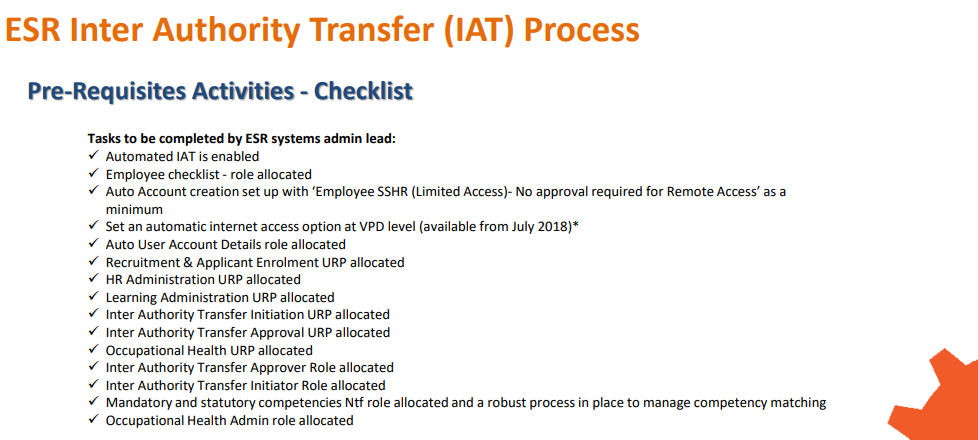 3 x Stat & Mand Role Holders set up in ELHT:
 
1 x Education Development Manager – Induction, Core and Essential Skills

2 x Induction, Core and Essential Skills Trainers
http://www.nhsemployers.org/-/media/Employers/Documents/Streamlining/ESR-IAT-process-map-FINAL.pdf?la=en&hash=FF5A6F29D9D8D8AACDF88A0FEA35982388951B27
Source:
TRAINING WORKSTREAM
Step 6 – Stat and Mand IAT notifications received (Jul-17)
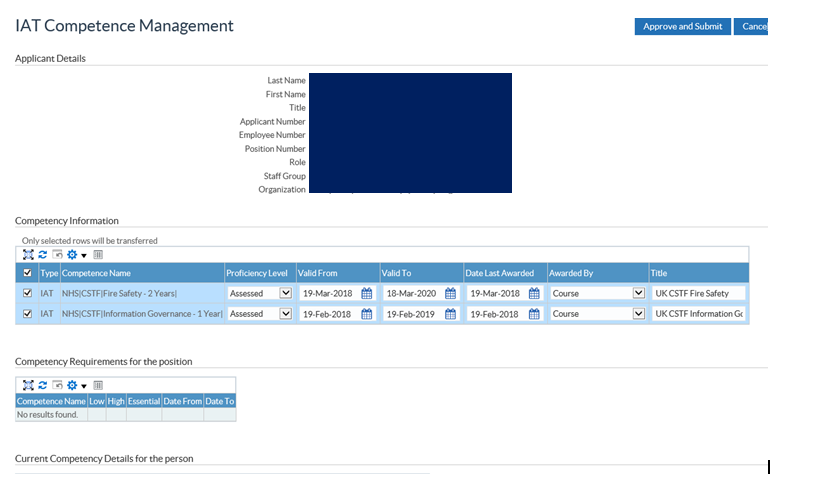 TRAINING WORKSTREAM
Step 6 – Stat and Mand IAT notifications received (Jul-17)
Role holder reviews competencies for applicant and approves, edits or rejects the competencies (we only accept CSTF competencies)

Record of accepted CSTF competencies retained until applicant attends corporate induction

Induction team receive notification of new starter attending induction

Induction team send IAT CSTF competencies to Learning Hub team for uploading into new starter’s Learning Hub account – the new starter’s ‘Required Learning’ profile reflects the competencies completed

New starter attends induction - personalised training matrix prepared for day two showing CSTF competencies already completed
TRAINING WORKSTREAM
Step 6 – Stat and Mand IAT notifications received (Jul-17)
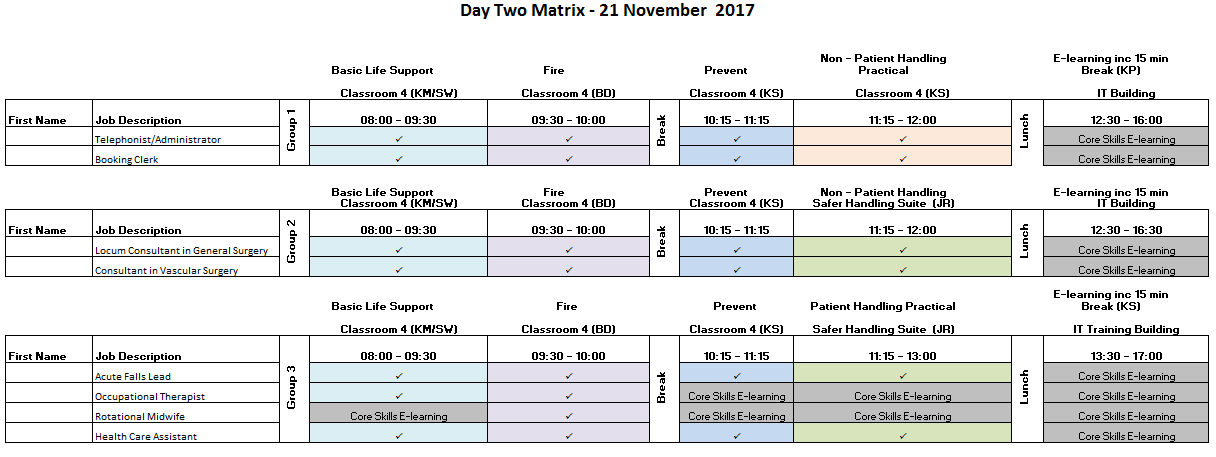 TRAINING WORKSTREAM
Step 7 – Weekly CSTF Data transfer from Learning Hub to ESR initiated (Jan-18)
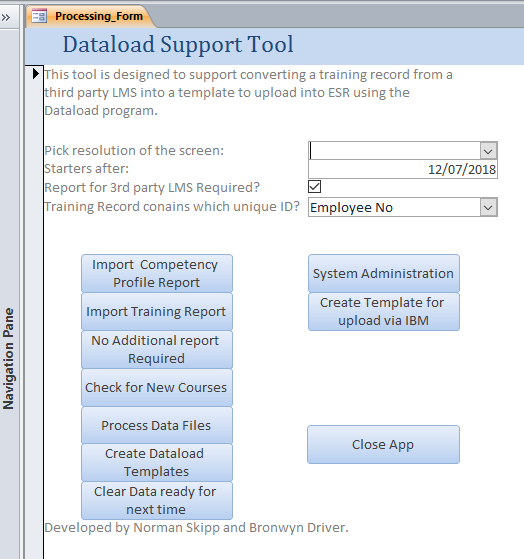 NB: Historical CSTF data transferred from Learning Hub to ESR via ESR Central Team in Jan-18, prior to commencing weekly data transfer.
TRAINING WORKSTREAM
Key Outcomes
Increase in CSTF compliance - Trust compliance is now above the threshold in 10 out of the 11 subjects (as at the end of Jun 18) 

CSTF competency data is received at pre-hire stage and enables better planning of Corporate Induction day two

Reduction in unnecessary repeat of training - better quality induction/welcome to the organisation for new starters

A significant reduction in the amount of time staff spend completing CSTF e-Learning/training during day two of induction – staff either complete essential skills e-Learning or report to their ward or department sooner!
TRAINING WORKSTREAM
Key Outcomes
Consistency of learning outcomes and refresher periods across the region enables prior learning to be accepted

Automatic sharing of ELHT CSTF competency data via ESR with other NHS organisations (weekly data transfer from LH to ESR)

To date, implementation of the Stat and Mand IAT process has released a saving of nearly 6k for the Trust
TRAINING WORKSTREAM
Advice for other Trusts
Consider carefully which PC DataLoad will be installed on – PC cannot be used for other activity during the DataLoad transfer

Ensure strong management buy-in

Engage with your employment services team or equivalent recruitment teams to ensure pre-hire IATs are run

Engage with your ESR lead to set up the Stat & Mand role holders to ensure notifications are received

Have more than one role holder to ensure cover
TRAINING WORKSTREAM
Thank you for listening!
Karen Mainwaring
Education Development Manager
Workforce Education & Development
Training & Development Centre
Burnley General Hospital
Casterton Avenue
Burnley
BB10 2PQ

01282 803310

www.elht.nhs.uk search ‘Education’
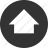 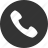 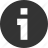 Brenda Little
Learning Systems Coordinator, 
North Cumbria University Hospitals NHS Trust
Managing Competencies with DataLoad
North Cumbria University Hospitals Trust
TRAINING WORKSTREAM
Recognised need to implement competencies within OLM:
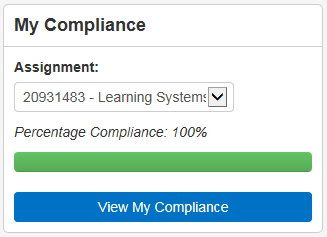 Mandatory requirements visible

View compliance at a glance

Easy to find end enrol on required training

Managers can track individual and team compliance
TRAINING WORKSTREAM
Core Skills Framework
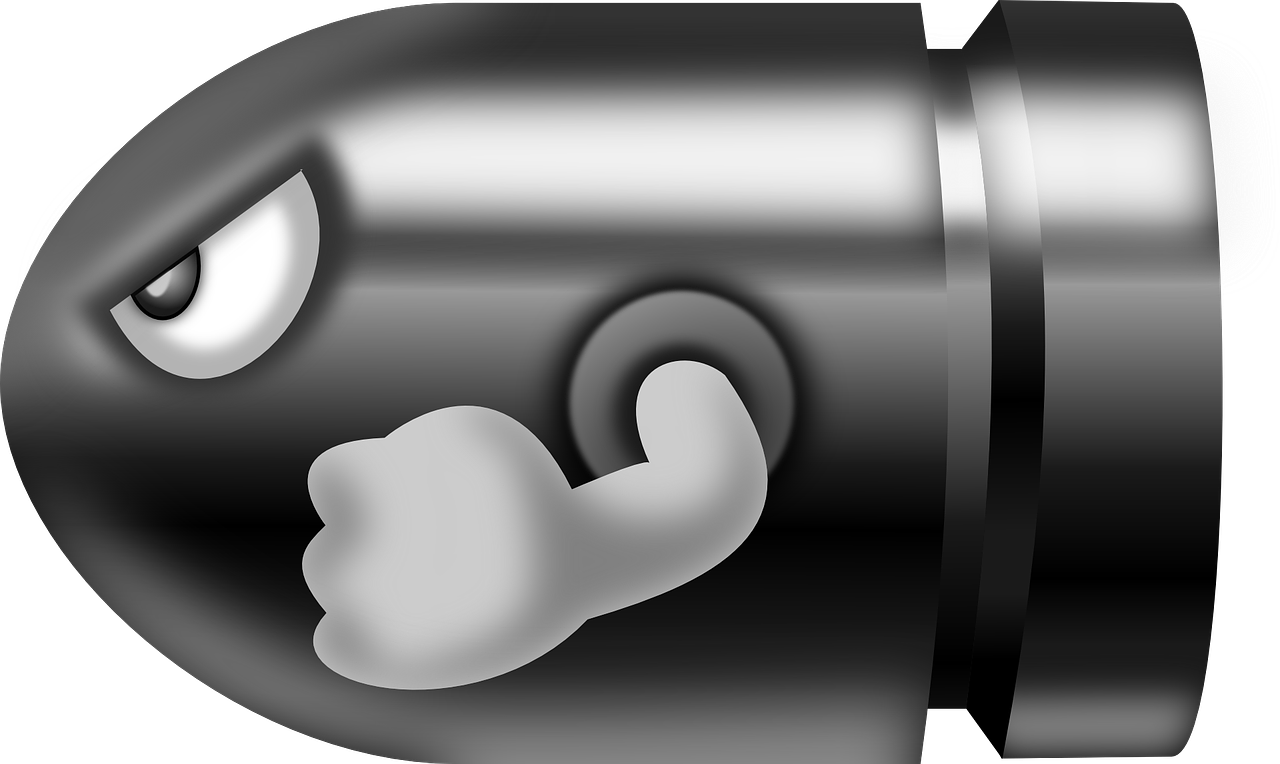 IATs
Biting the Bullet!
TRAINING WORKSTREAM
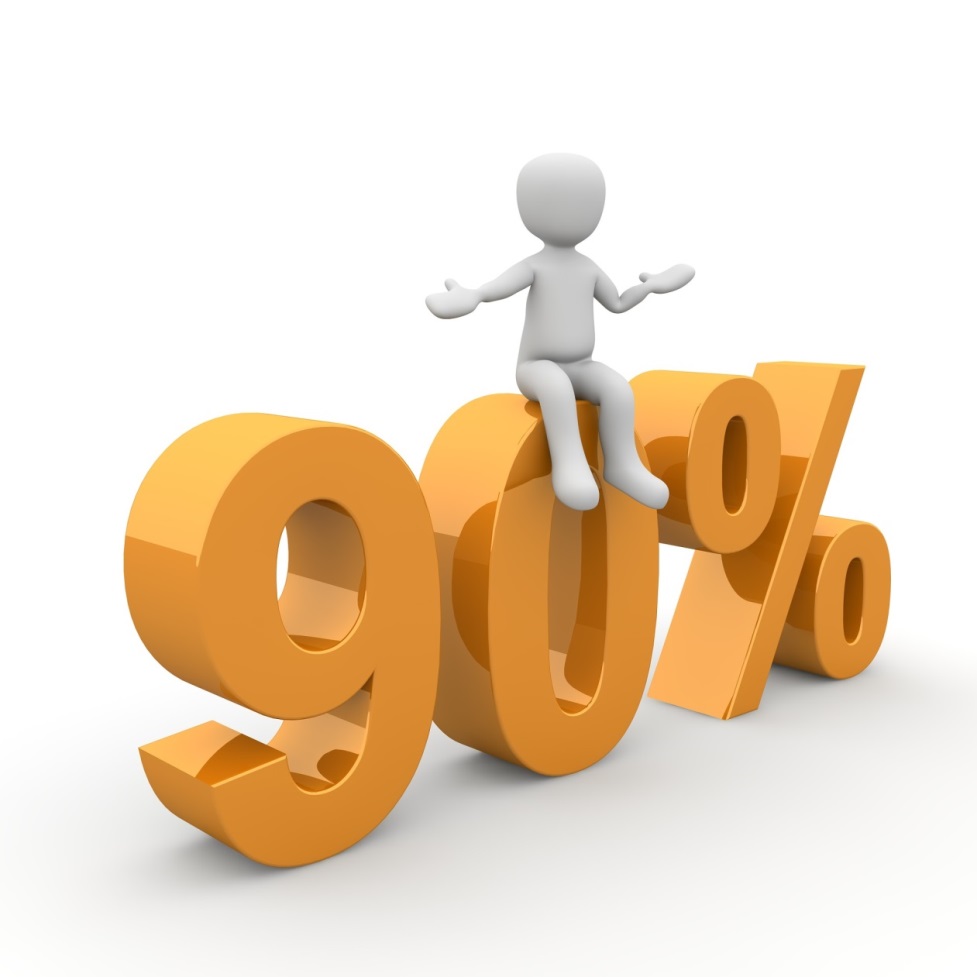 Requirements
Assign competencies based on position numbers

Backdate huge amount of training data

Find additional Admin resource
TRAINING WORKSTREAM
Implications
Time

Cost

Training
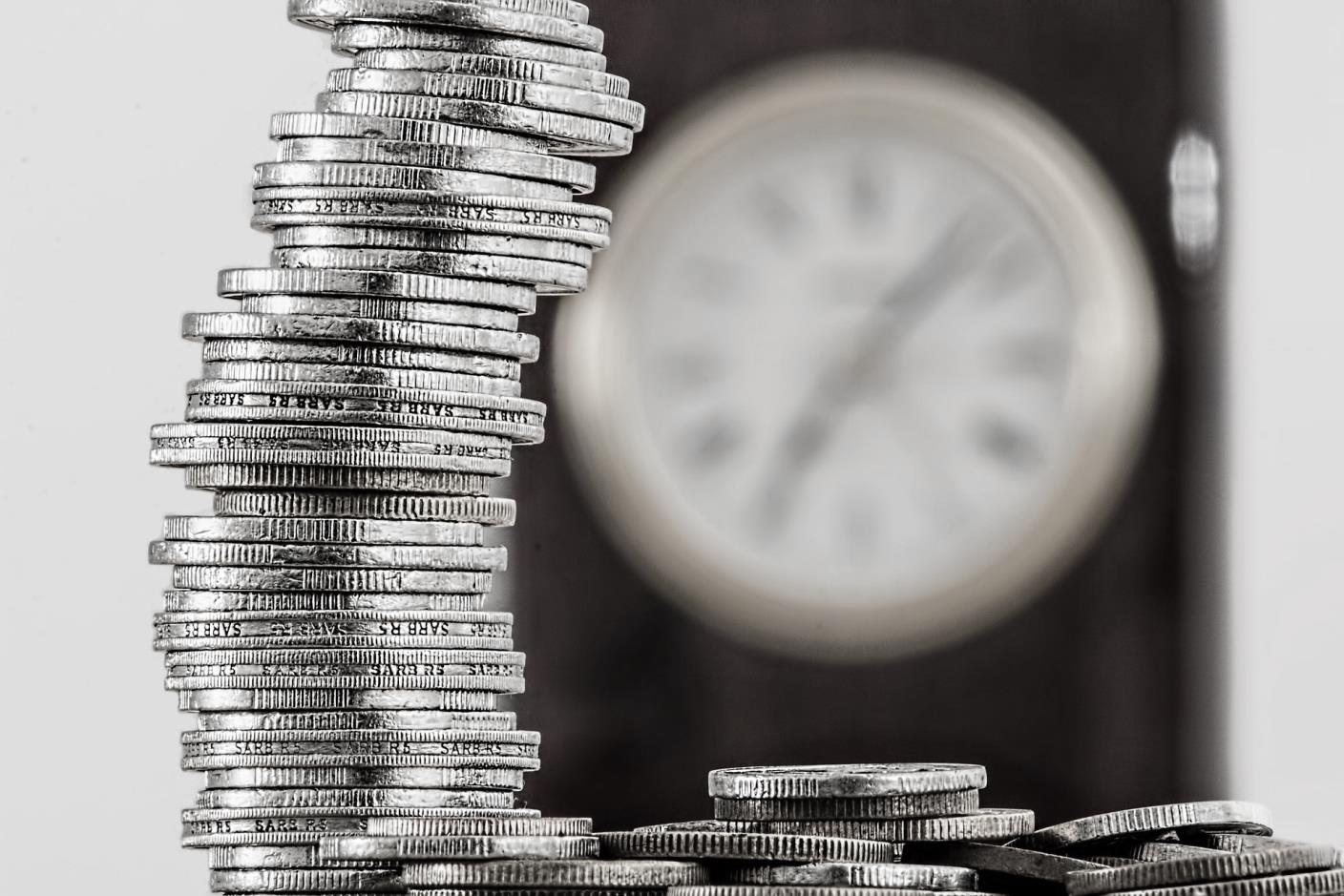 TRAINING WORKSTREAM
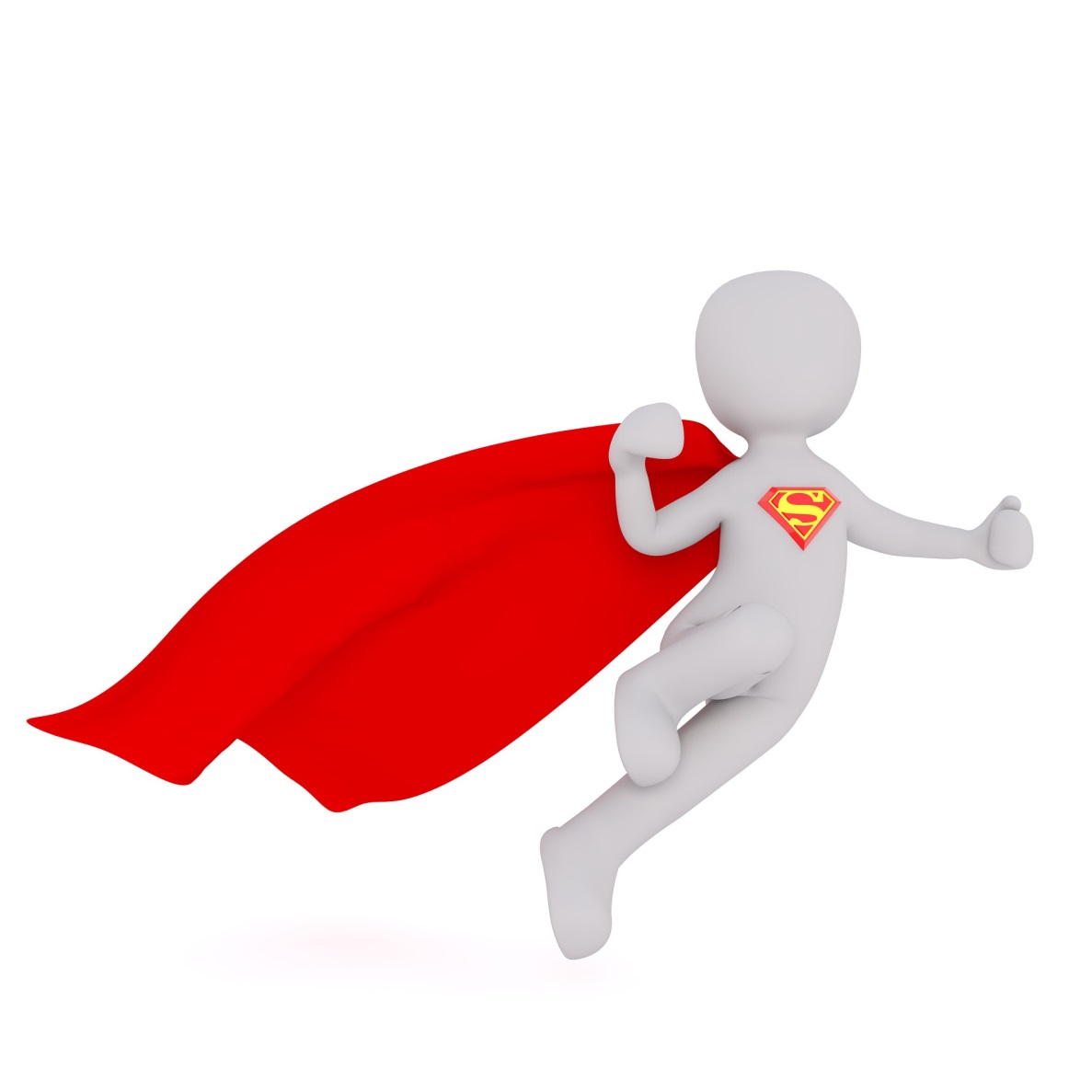 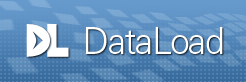 TRAINING WORKSTREAM
Phase 1:  Spreadsheets populated and sent to Central Team:

Assign competencies to position numbers

Back date training

Phase 2:  Use DataLoad to enable self population of records
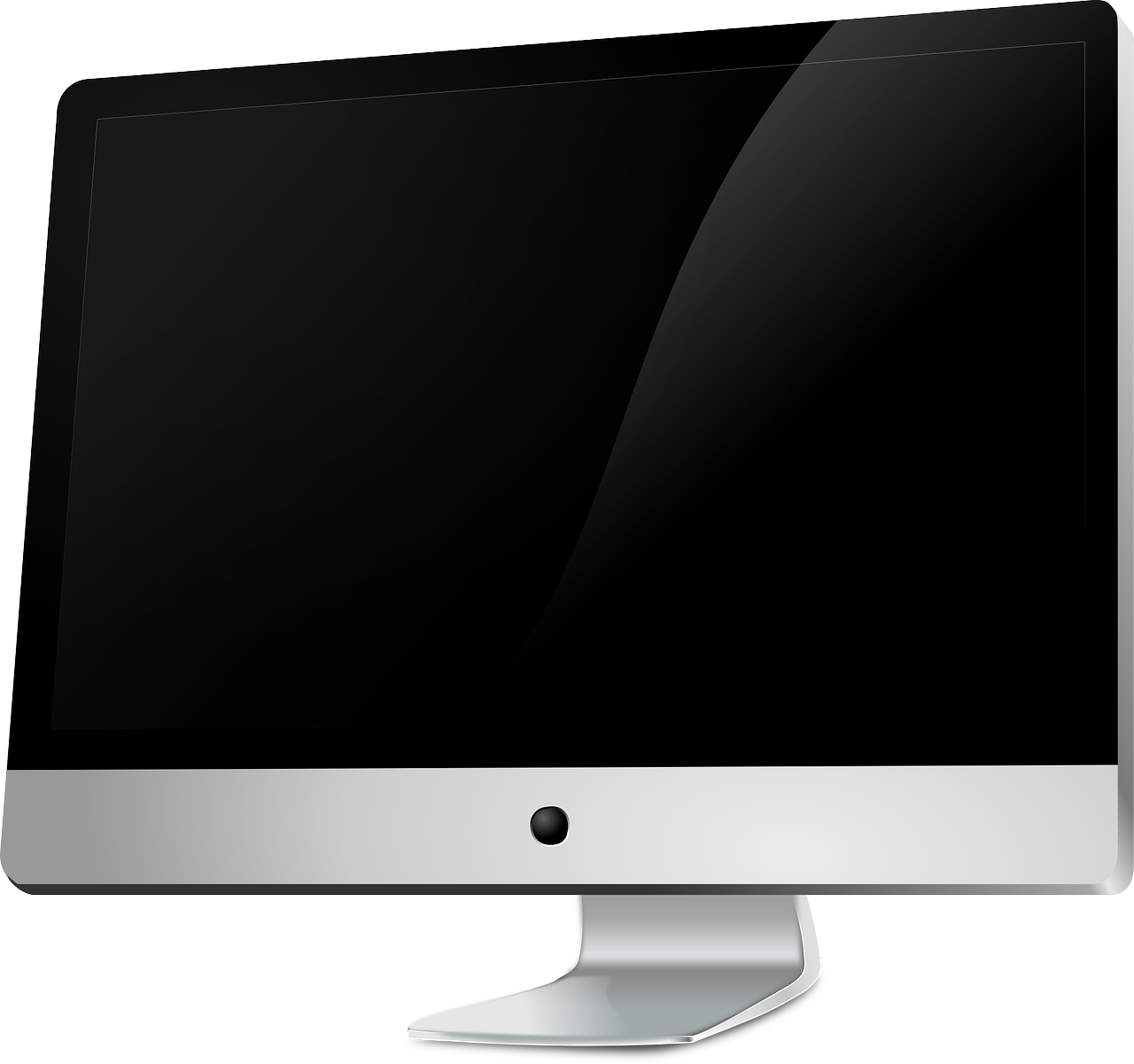 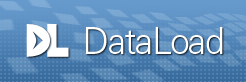 TRAINING WORKSTREAM
Attach competencies to new position numbers

Remove competence requirements

Back dating training achievements

Roll out competencies for non Core Skills subjects

Populating the Educator Register
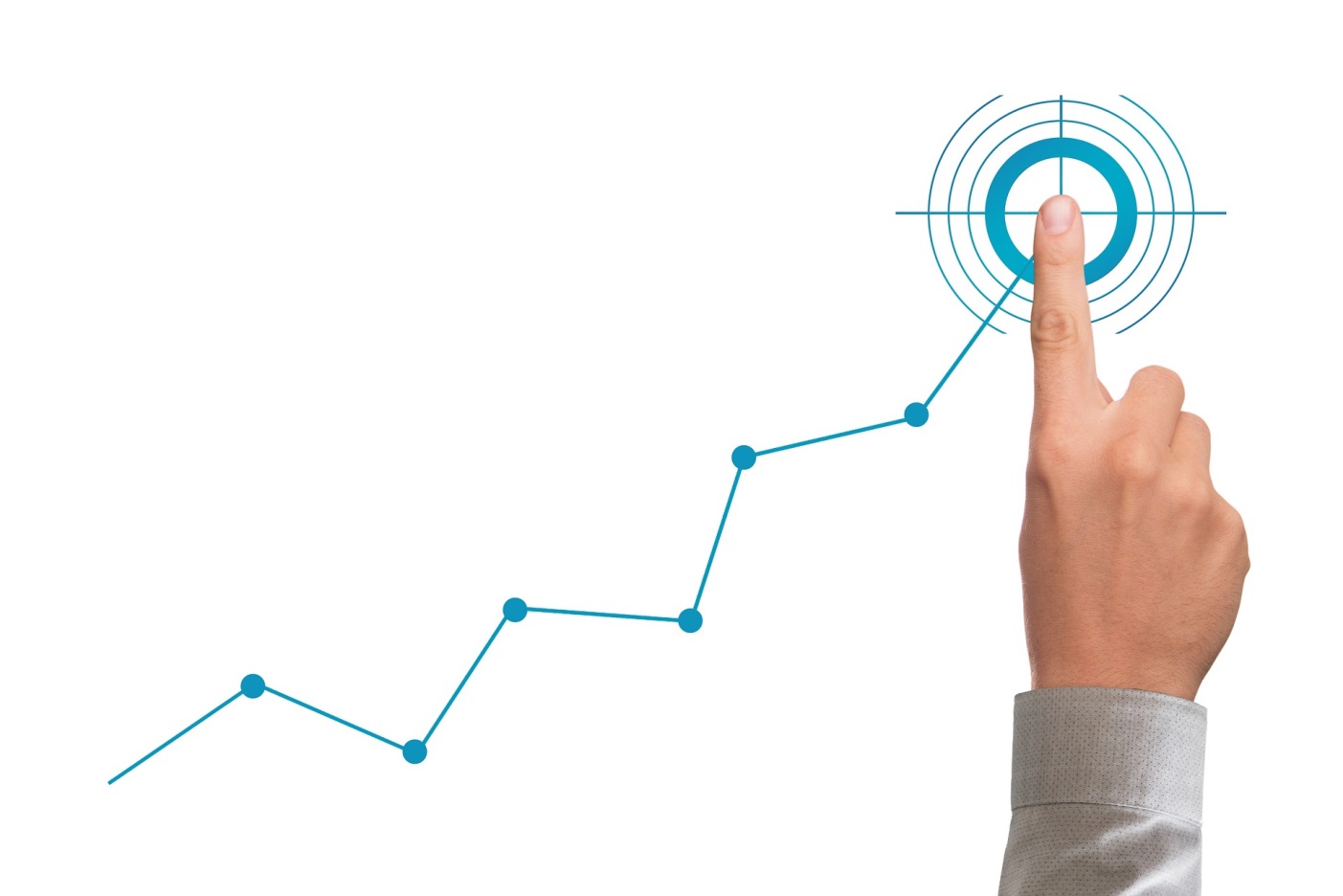 TRAINING WORKSTREAM
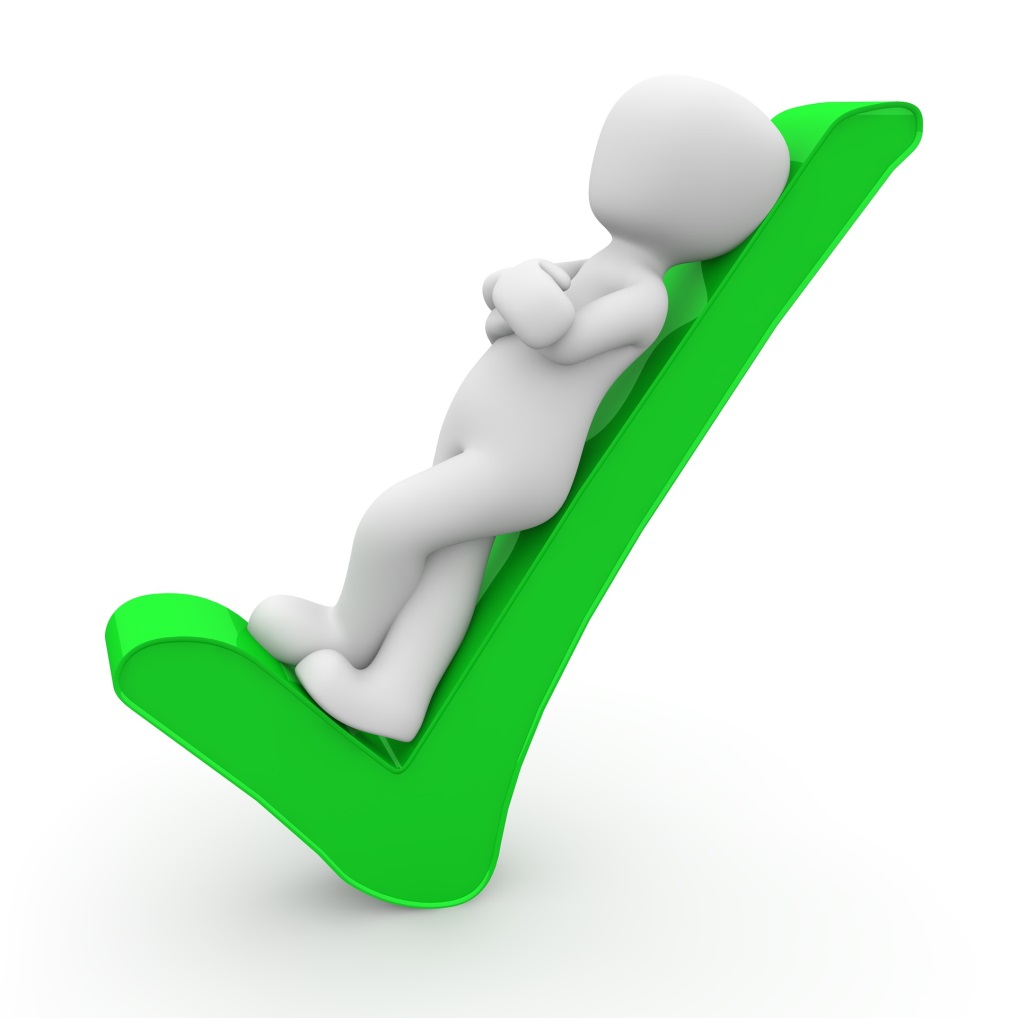 Management of Competencies:
Quicker

Easier

Cost effective

Reduce risk of manual input/manipulation
TRAINING WORKSTREAM
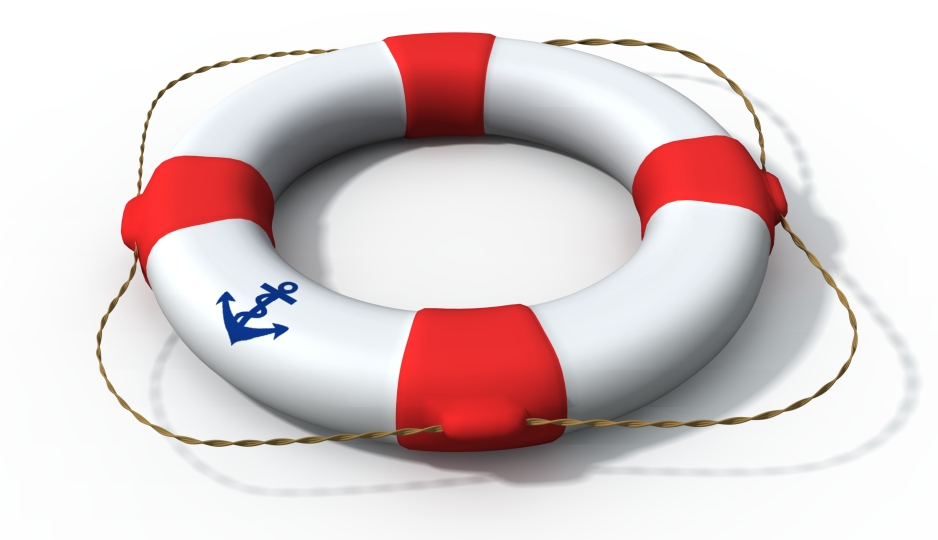 Paula Roles
Strategic Workforce/HR Lead
Healthier Lancashire & South Cumbria
Policy Workstream
POLICY MILESTONES
Improve policy format - generic statement & policy on a page
Develop and adopt a best practice approach to policy
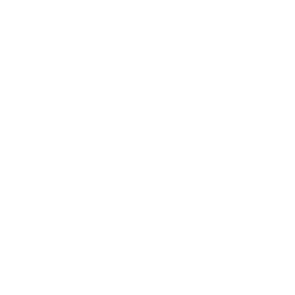 Review and share best practice (in relation to the 'Big 5' policies)
Review notice periods with view to align where possible
Agree a standard time for policy review
ACHIEVEMENTS: POLICY
Disciplinary policy

Performance policy

Protection policy

Pay award change

Format for policy assessment

NCUH flowcharts shared

Notice periods reviewed 

UHMB policy on a page- 3/7 using this format moving forward

Organisation change & TUPE
LESSONS
Opportunity to network, share & support one another proved hugely beneficial – barriers overcome by working collaboratively

Governance needs to be strengthened - to align with integration plans

Central priorities need to be aligned to local

Local ownership required

Agreement in trusts required at all levels- before sharing resources with other areas 

Recognition of urban v rural pull factors

Strong HRD lead – noticeable impact on the enablement of change
MORE GOOD NEWS FROM OUR STAKEHOLDERS
“Networking opportunity is fantastic!”
“I value the support of the PMO so much I don’t want them to leave!”
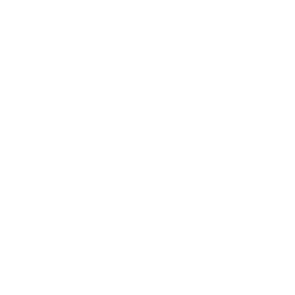 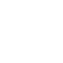 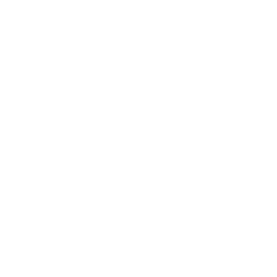 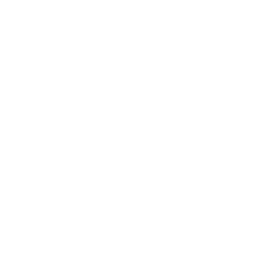 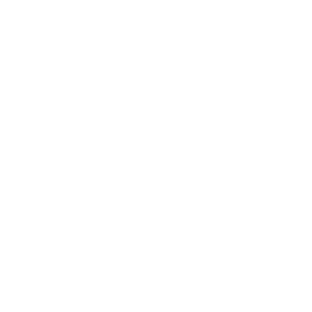 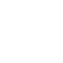 “We’ve used the project plans to drive progress”
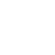 “Teleconferences are really useful for sharing information and progress”
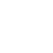 “Opportunities to collaborate have helped us align our refresher periods”
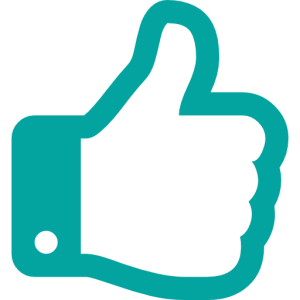 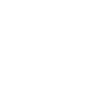 T H A N K S  F O R  J O I N I N G  U S
If you would like to know more about Streamlining in the North West please contact us at:
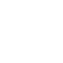 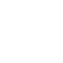 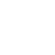 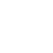 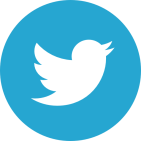 @StreamliningNW
streamlining.nw@nhs.net
Or visit our website:
http://www.workforcestreamliningnw.co.uk/